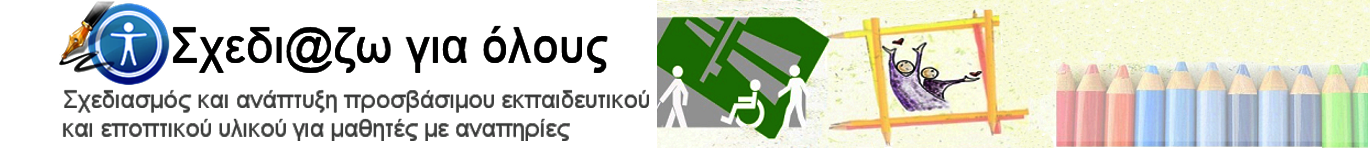 Δεκαπενθήμερο Ενημέρωσης για την Πρόσβαση στην Εκπαίδευση, 12-24 Οκτωβρίου 2015«Προσβάσιμο Εκπαιδευτικό και Εποπτικό Υλικό για Μαθητές με αυτισμό»
ΒΑΣΙΛΕΙΟΥ ΕΛΕΝΗ ΙΩΑΝΝΑ - ΔΕΦΙΓΓΟΥ ΓΕΩΡΓΙΑ          
Βασιλείου Ελένη-Ιωάννα, Δεφίγγου Γεωργία, Καραβελάκη Μαρία, Παπαπαναγιώτου Γεώργιος
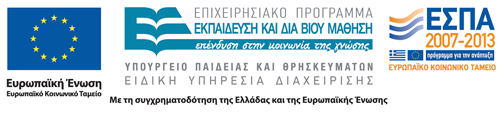 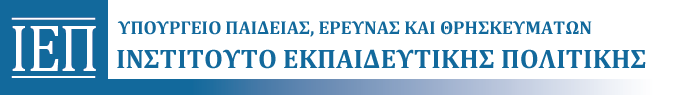 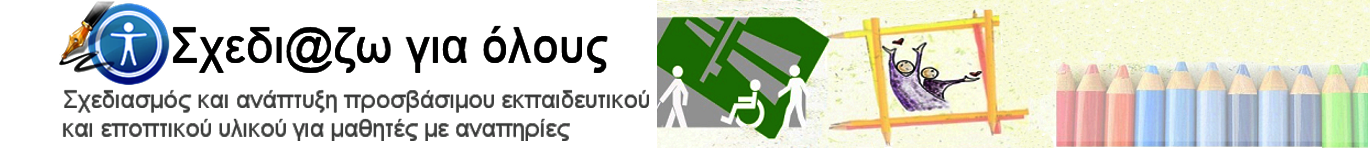 Περιεχόμενα εκπαιδευτικού υλικού
Ψηφιακή εφαρμογή.

Εγχειρίδιο εκπαιδευτικού ( γενικά χαρακτηριστικά παιδιών με Δ.Α.Φ,  προσαρμοσμένα κείμενα και ομαδικές δραστηριότητες).

Βιβλίο μαθητή ( προσαρμοσμένα κείμενα και ασκήσεις από το βιβλίο του Ανθολογίου Α’ και Β’ Δημοτικού).
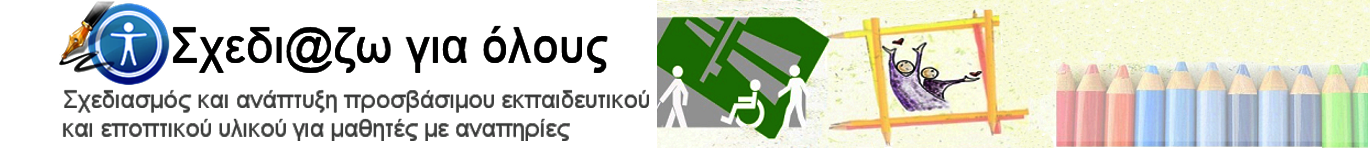 Ψηφιακό Περιβάλλον
Το ψηφιακό περιβάλλον απευθύνεται σε:

Μαθητές με διαταραχές αυτιστικού φάσματος.
Μαθητές του γενικού σχολείου.
Εκπαιδευτικούς.
Την ευρύτερη εκπαιδευτική κοινότητα.
Γονείς.
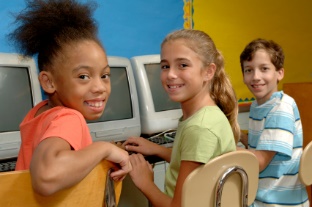 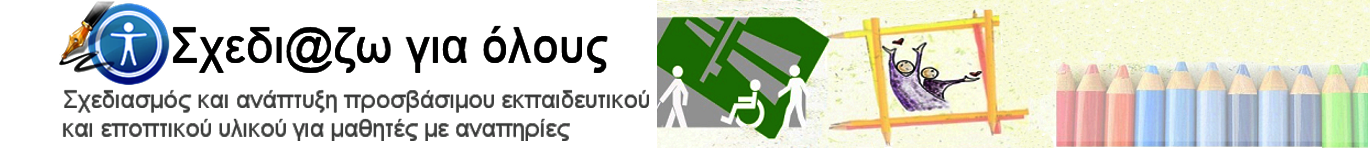 Έντυπο υλικό
Αποτελείται από 6 πεζά κείμενα και 4 ποιήματα.

Διαμορφωμένα κείμενα με τη μέθοδο «easy to read-κείμενα για όλους».

Απλοποιημένα βάση των αδυναμιών και δυνατοτήτων του πληθυσμού που απευθύνεται.
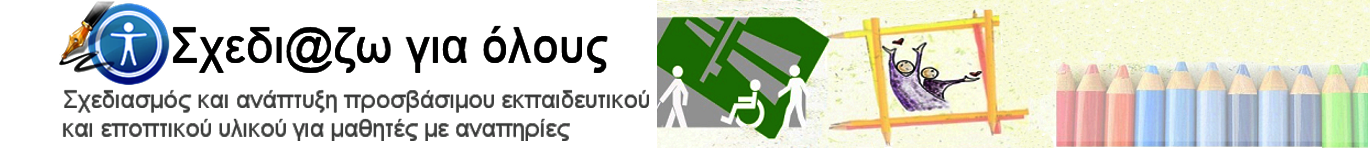 Οι δραστηριότητες των κειμένων έχουν ως στόχο
Γνωστική ενίσχυση.

 Ενίσχυση της επικοινωνιακής ικανότητας.

Καλλιέργεια πραγματολογικών ικανοτήτων.

Ανάπτυξη κοινωνικών δεξιοτήτων.
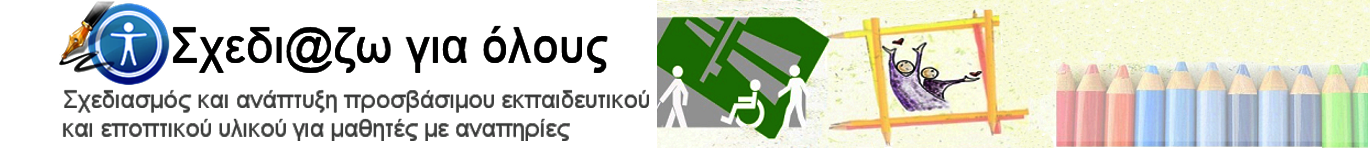 Δραστηριότητες προσαρμοσμένων κειμένων
Δραστηριότητες συναισθηματικών καταστάσεων.

Δραστηριότητες περιγραφικού λόγου.

Δραστηριότητες ταξινόμησης-διάκρισης .

Ασκήσεις φωνολογικής ενημερότητας.
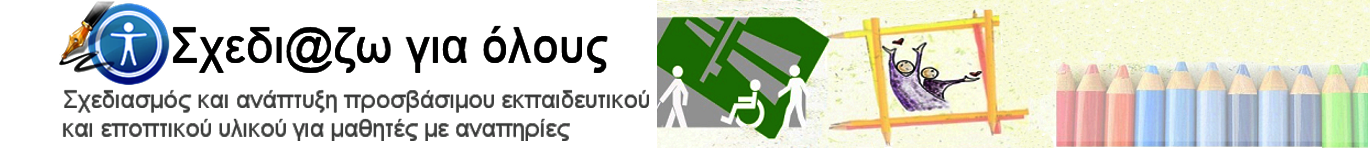 Δραστηριότητες προσαρμοσμένων κειμένων
Ασκήσεις χρονικού προσανατολισμού.

Παιχνίδια ρόλων-θεατρικό παιχνίδι.

Παντομίμα.

Χορός-μουσική.
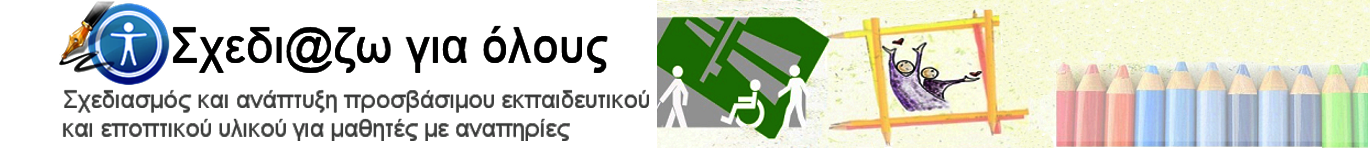 Περιγραφή
Η ψηφιακή εφαρμογή διακρίνεται σε 2 τμήματα:
Περιβάλλον
μαθητή
Περιβάλλον εκπαιδευτικού
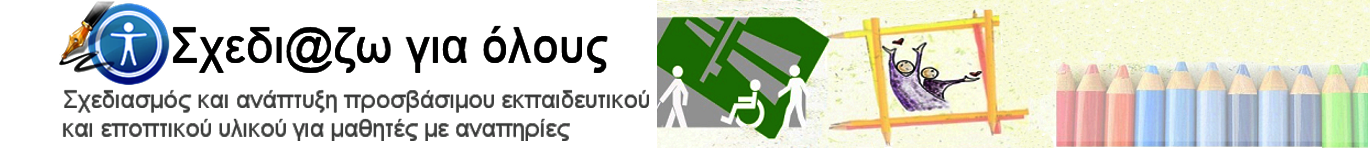 Ο μαθητής
Αλληλεπιδρά με τα προσαρμοσμένα κείμενα. 

Αλληλεπιδρά  με τις δραστηριότητες.
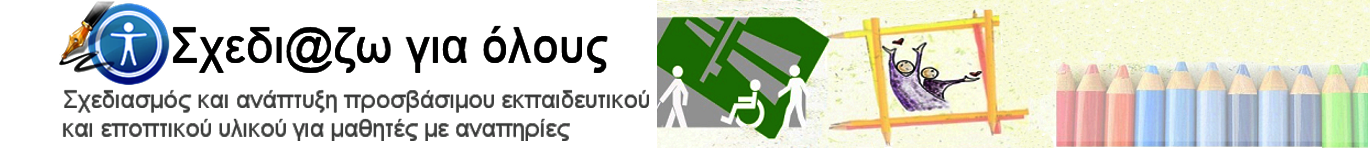 Ο εκπαιδευτικός
Επιλέγει δραστηριότητες.

 Δημιουργεί νέα κείμενα.

 Δημιουργεί και αναθέτει εργασίες στο μαθητή.
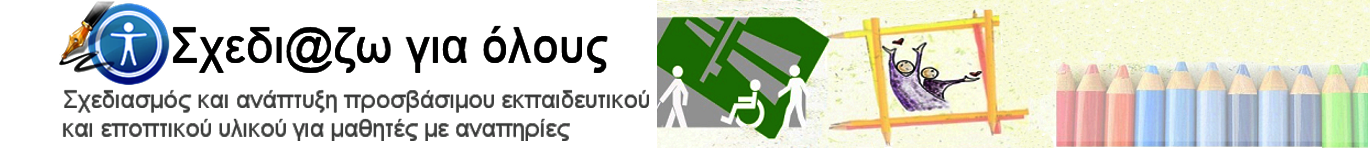 Ο εκπαιδευτικός:
Παρακολουθεί την επίδοσή του μέσα από το ιστορικό του μαθητή.

 Δημιουργεί δικές του εκτυπώσεις εναλλακτικών μορφών αναπαράστασης λέξεων για να τις χρησιμοποιήσει σε ασκήσεις ή για να βελτιώσει το επικοινωνιακό επίπεδο των μαθητών.
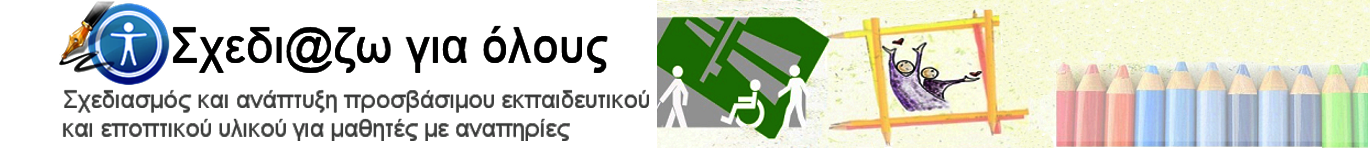 Προσβάσιμα κείμενα
Τα προσβάσιμα κείμενα που εμπεριέχονται στο ψηφιακό περιβάλλον έχουν προσαρμοστεί βάση των αρχών «κείμενα για όλους». Περιλαμβάνουν εναλλακτικές μορφές αναπαράστασης λέξεων, οι οποίες είναι:
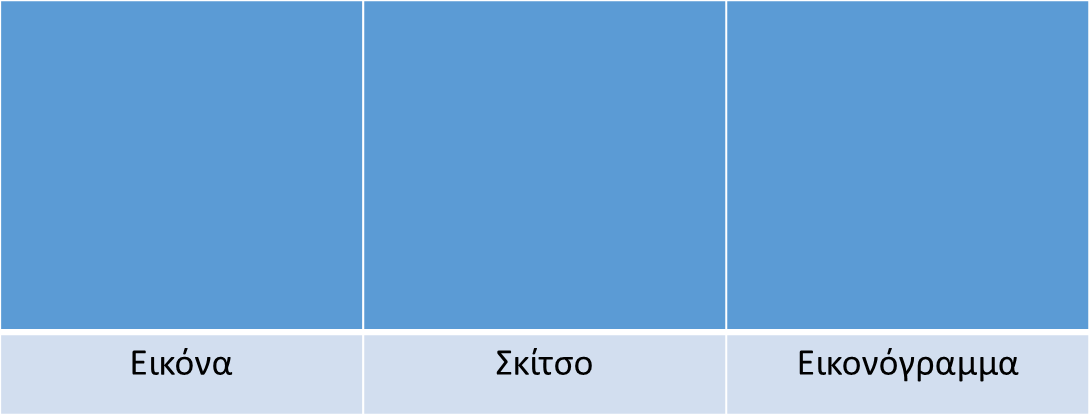 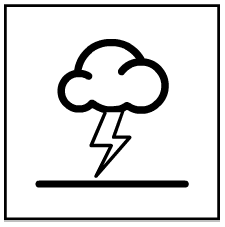 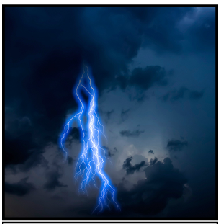 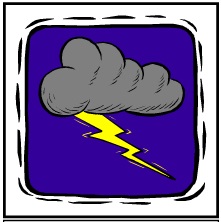 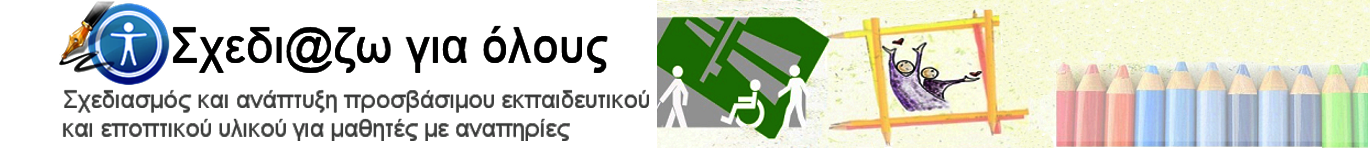 Προσβάσιμα κείμενα
Το σύνολο των λέξεων που έχουν αναπαρασταθεί και στις 3 μορφές είναι 985. 

Κάθε λέξη βρίσκεται σε όλες τις πιθανές εκφάνσεις που συναντώνται στην γραμματική και όλες είναι ηχογραφημένες.
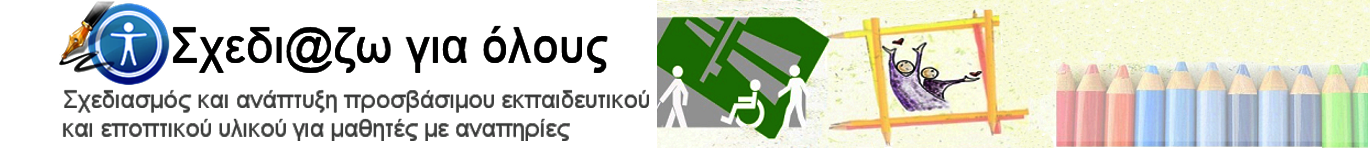 Προσβάσιμα κείμενα
Το σύνολο των ηχογραφημένων λέξεων είναι 7.300.

Τα ρήματα έχουν δυνατότητα επιλογής αναπαράστασης με  κίνηση ώστε να εκφράζουν την ενέργεια με παραστατικό τρόπο.
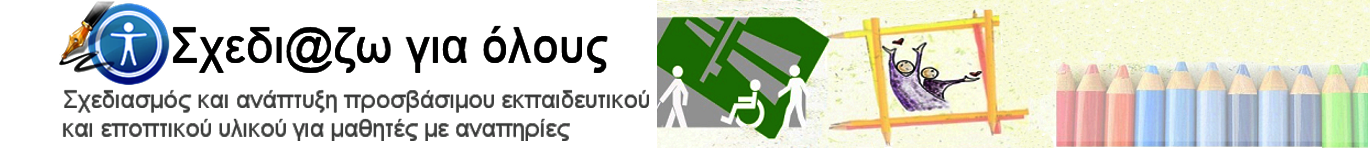 Παραδείγματα αναπαραστάσεων λέξεων
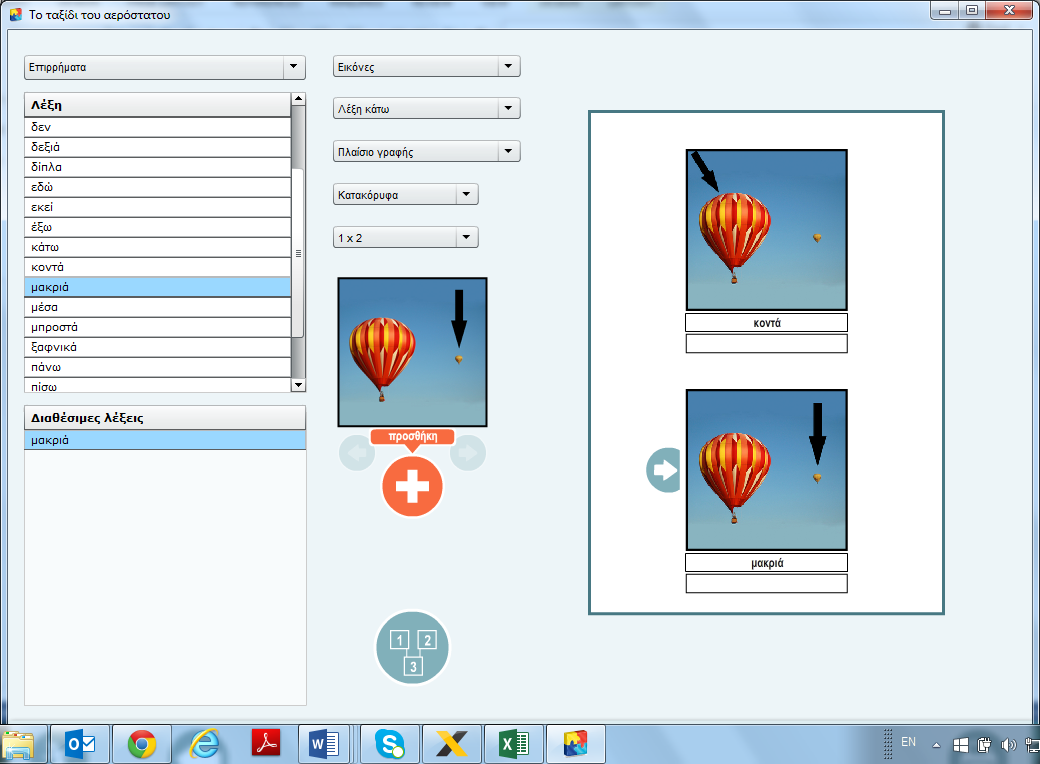 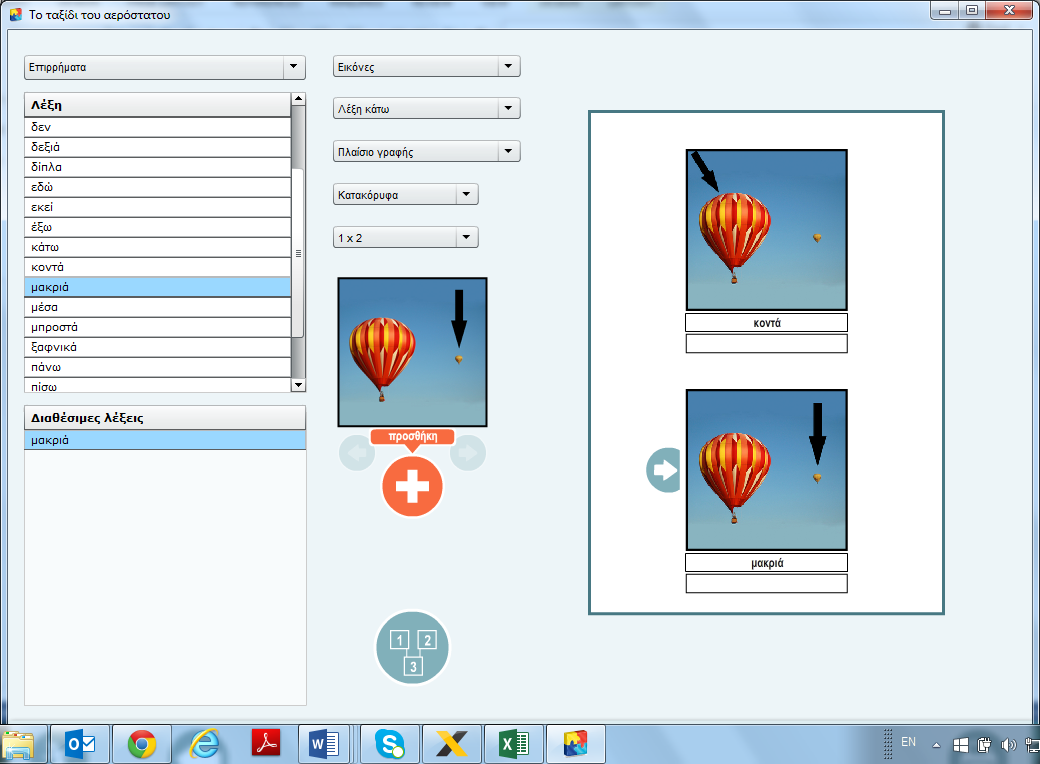 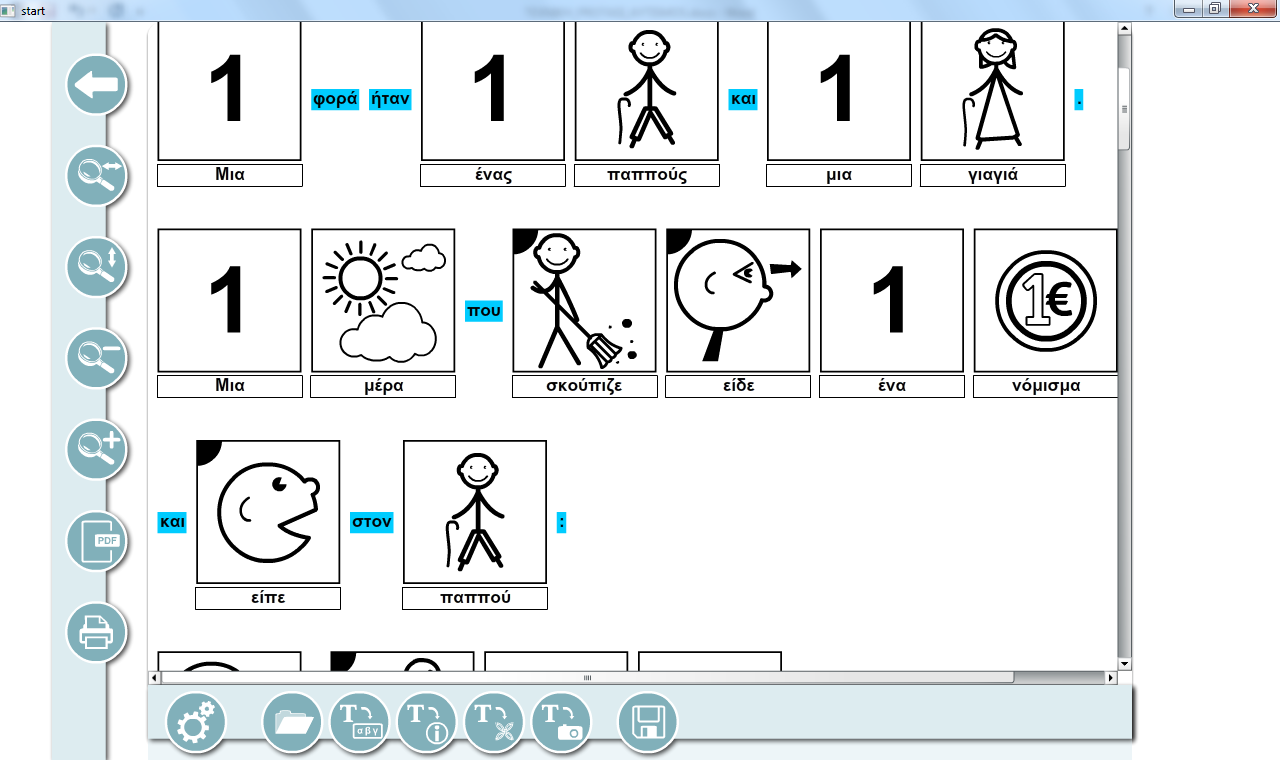 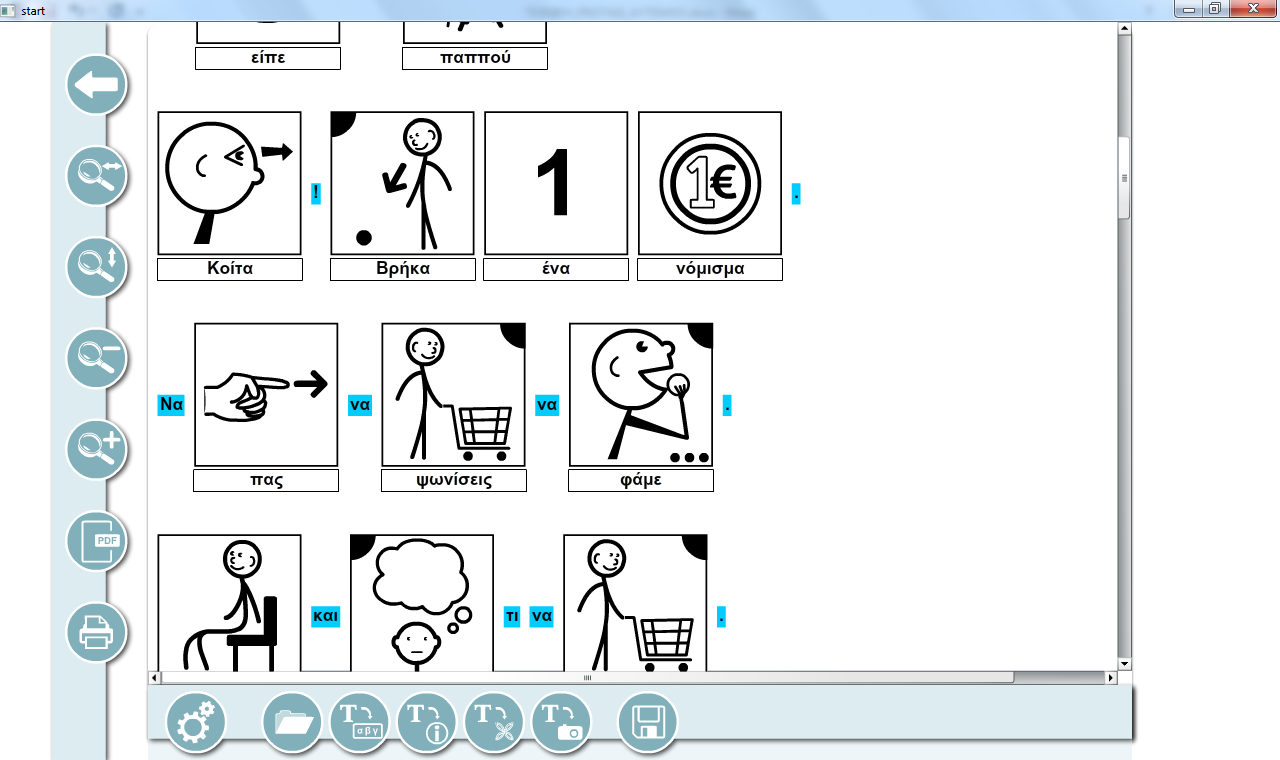 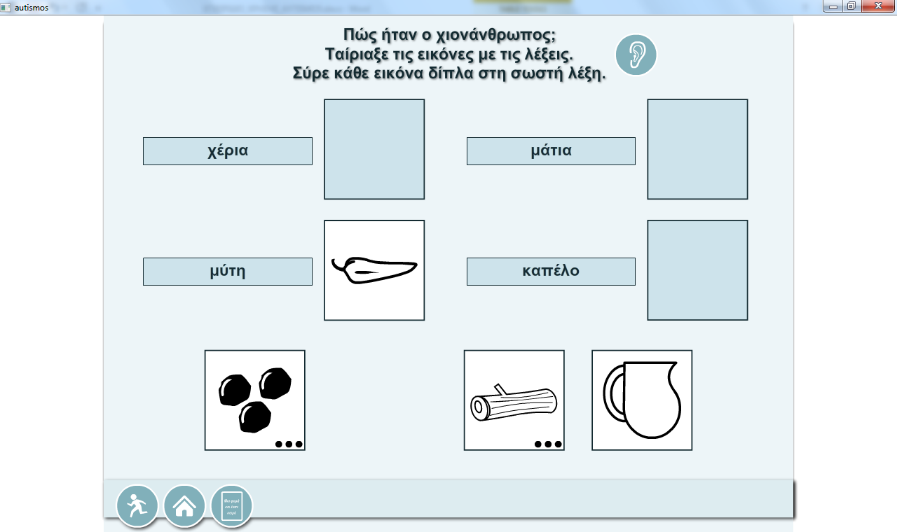 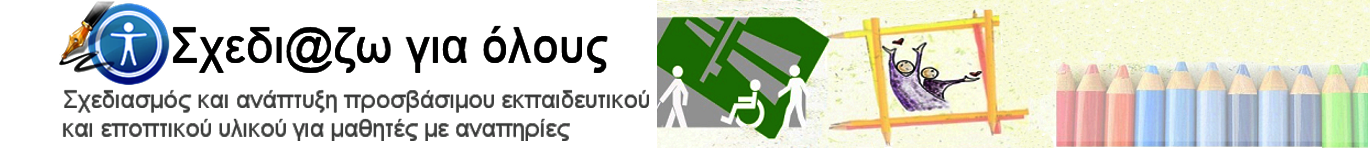 Κατηγορίες λέξεων
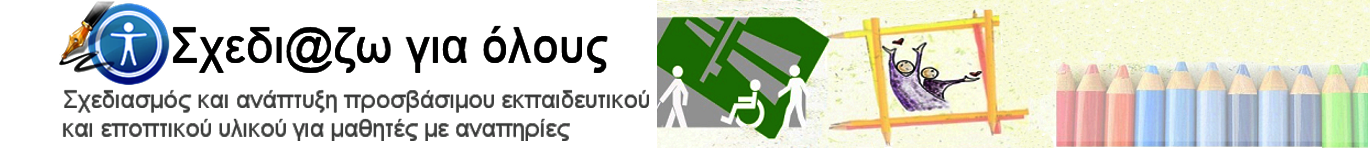 Στόχος ασκήσεων
Στόχος των ασκήσεων που συμπεριλαμβάνονται στο ψηφιακό περιβάλλον είναι ο μαθητής να:

Αποκτήσει συγγραφική και αναγνωστική αυτονομία.

Διευρύνει τους τρόπους επικοινωνίας.

Εμπλουτίσει το λεξιλόγιό του.
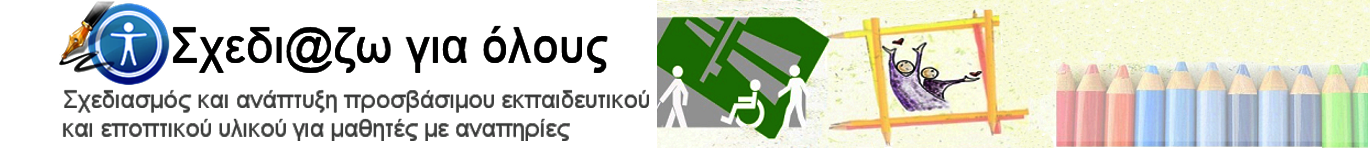 Στόχος ασκήσεων
Αποκτήσει γλωσσική ενημερότητα.

Αναπτύξει τη συνεργασία με τους συμμαθητές του.

Καλλιεργήσει τις πραγματολογικές του δεξιότητες.
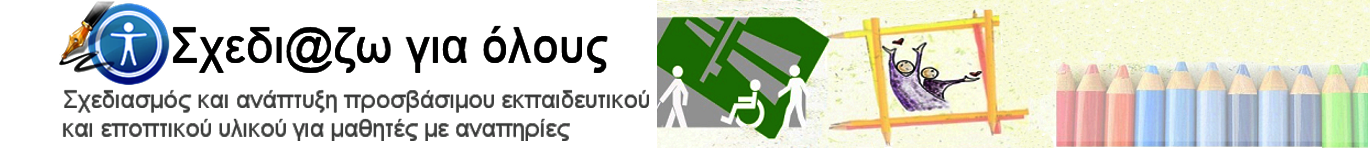 Είδη ασκήσεων
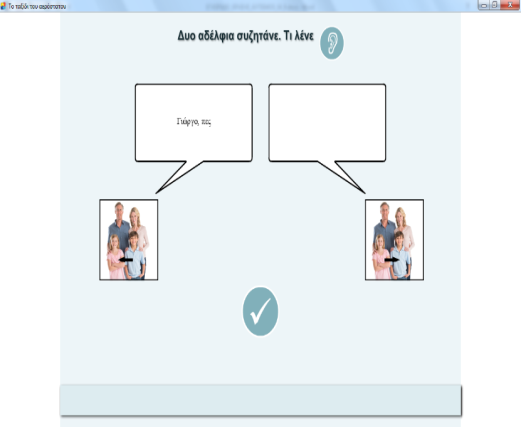 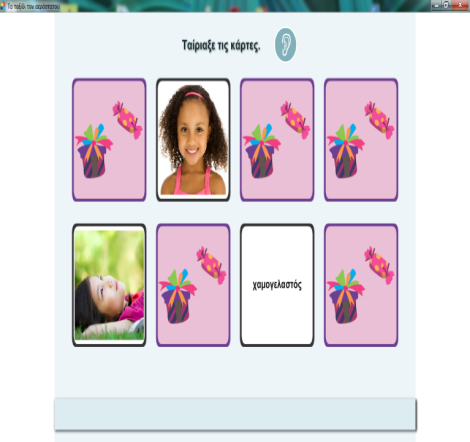 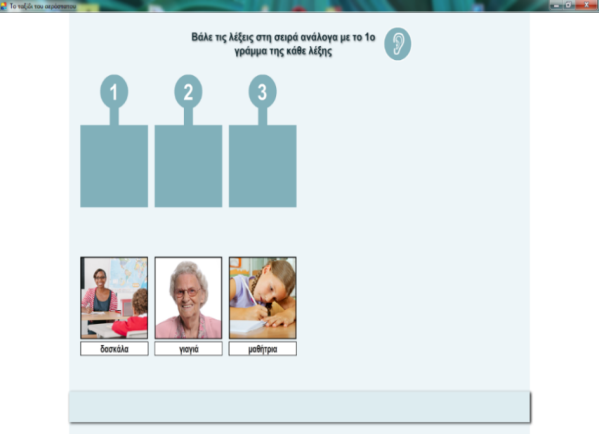 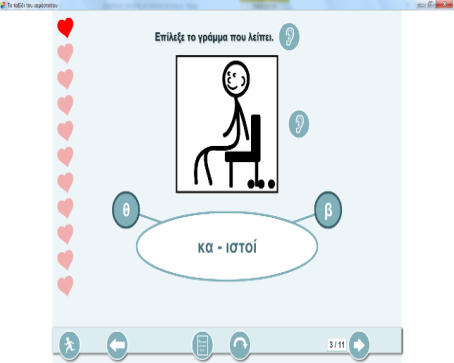 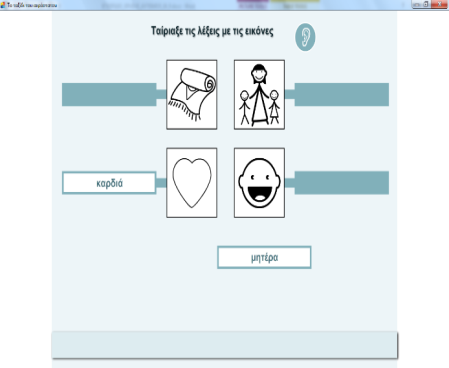 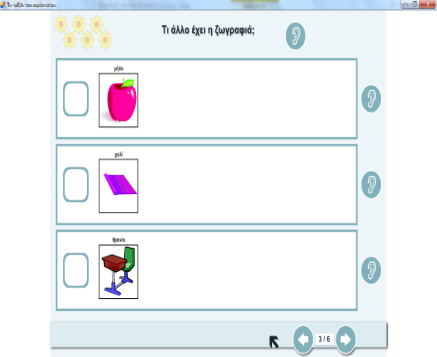 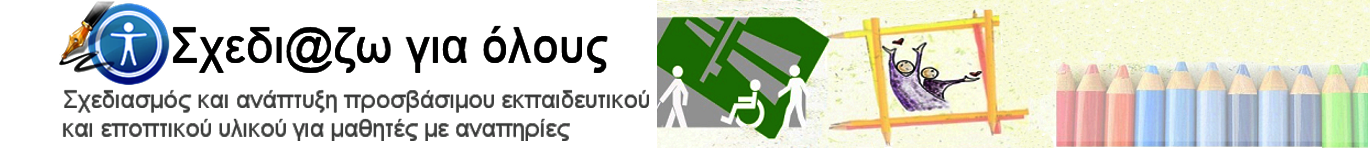 Περιβάλλον εκπαιδευτικού
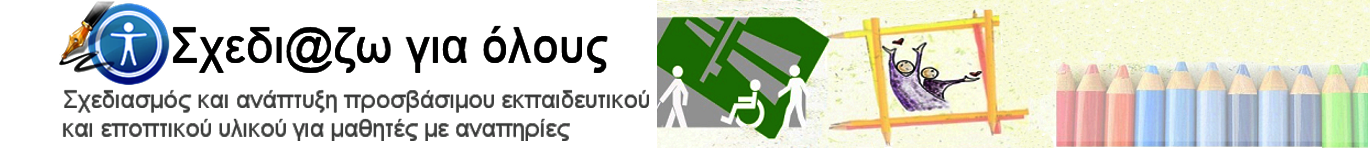 Περιβάλλον εκπαιδευτικού - Μαθητές
Στην επιλογή «μαθητές» υπάρχουν οι δυνατότητες:
Προσθήκης νέου μαθητή και διαγραφής μαθητή.
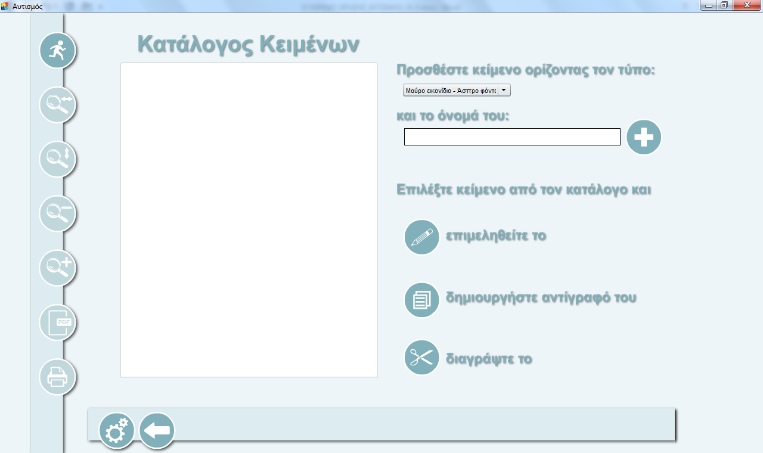 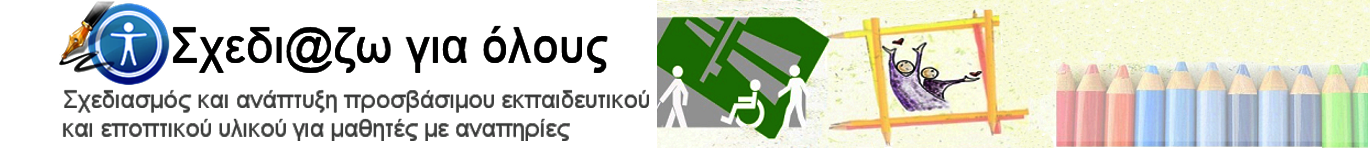 Περιβάλλον εκπαιδευτικού - Μαθητές
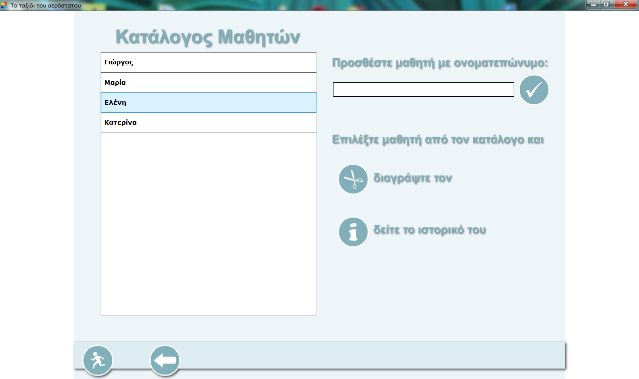 Μελέτης του ιστορικού του μαθητή στα κείμενα και στις ασκήσεις με τις οποίες έχει ασχοληθεί.
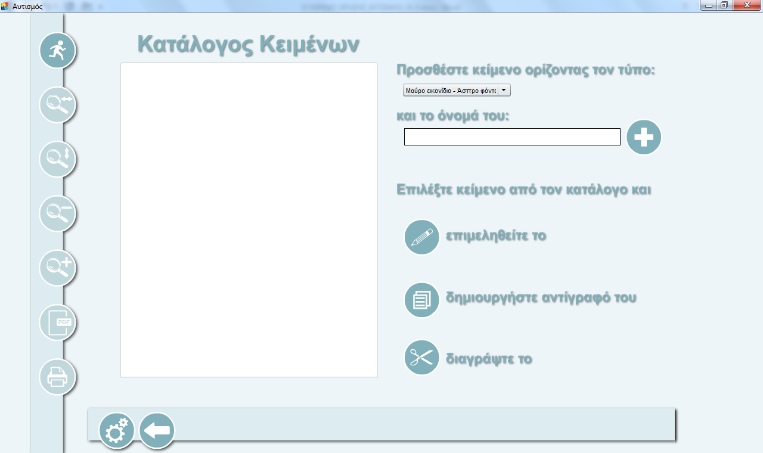 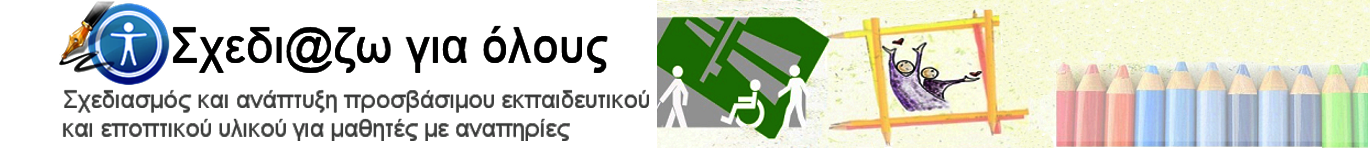 Περιβάλλον εκπαιδευτικού - Κείμενα
Στην επιλογή «κείμενα» υπάρχουν οι δυνατότητες:
Προσθήκης νέων κειμένων ορίζοντας τη μορφή και το όνομά τους.
Επιλογής κειμένων και διαμόρφωσης αυτών (με εικόνες, σκίτσα, εικονογράμματα) καθώς και καθορισμού του χειρισμού αυτών με πληκτρολόγιο από το μαθητή.
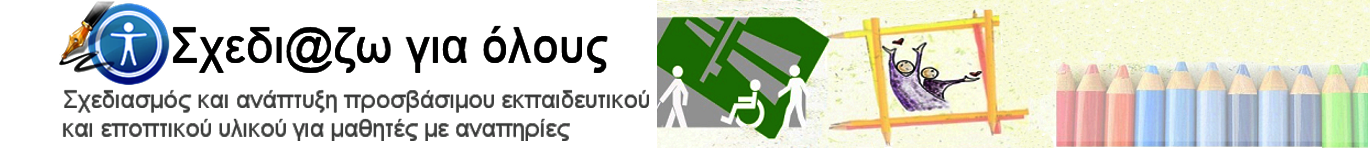 Περιβάλλον εκπαιδευτικού - Κείμενα
Δημιουργίας αντιγράφων των επιλεγμένων κειμένων.

Διαγραφής επιλεγμένων κειμένων.
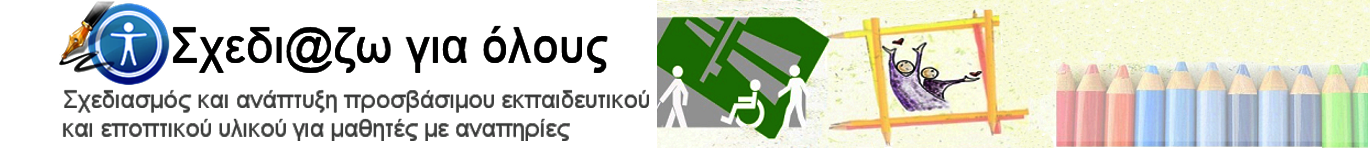 Περιβάλλον εκπαιδευτικού - Ασκήσεις
Στην επιλογή «ασκήσεις» υπάρχουν οι δυνατότητες:
Προσθήκης νέων ασκήσεων ή διαγραφής αυτών.
Επιλογής ασκήσεων και διαμόρφωσης αυτών καθώς και καθορισμού του χειρισμού αυτών με πληκτρολόγιο από το μαθητή.
Δημιουργίας αντιγράφων των επιλεγμένων ασκήσεων.
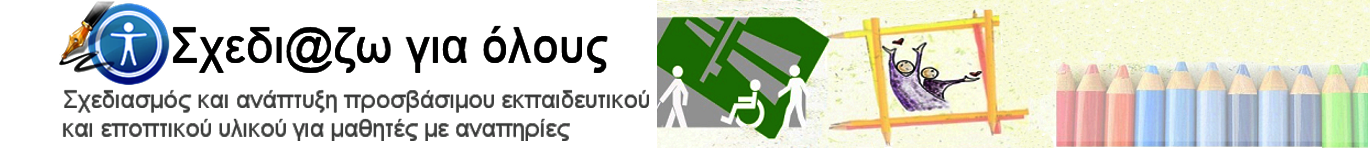 Περιβάλλον εκπαιδευτικού - Εργασίες
Στην επιλογή «εργασίες» υπάρχουν οι δυνατότητες:
Επιλογής εργασιών και  διαμόρφωσης αυτών
 Προσθήκης νέων εργασιών και διαγραφής παλιών
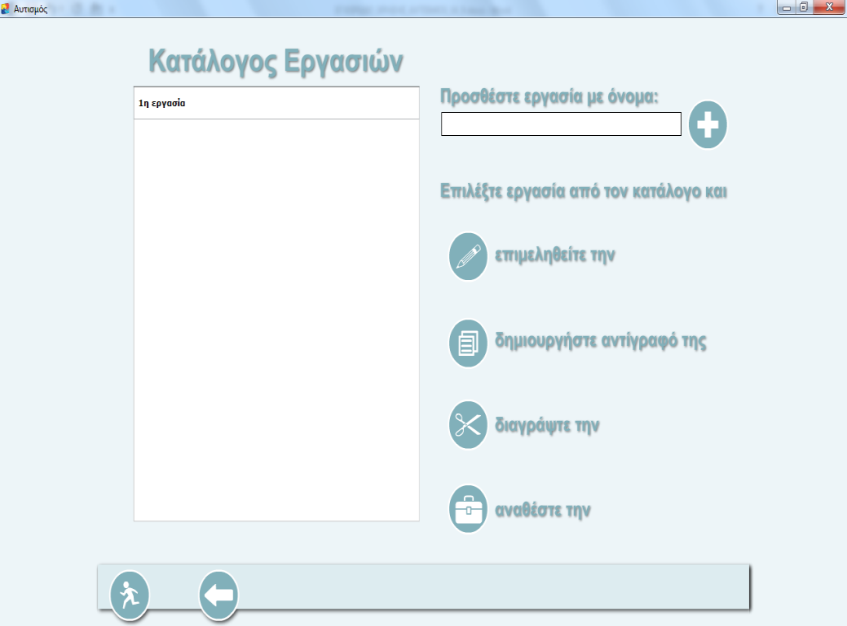 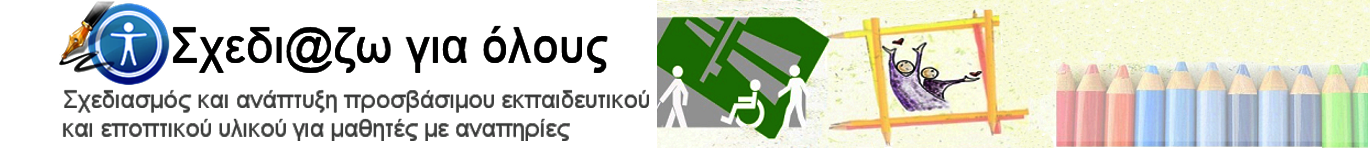 Περιβάλλον εκπαιδευτικού - Εργασίες
Δημιουργίας αντιγράφων των επιλεγμένων εργασιών.
Ανάθεσης εργασιών σε έναν ή περισσότερους μαθητές.
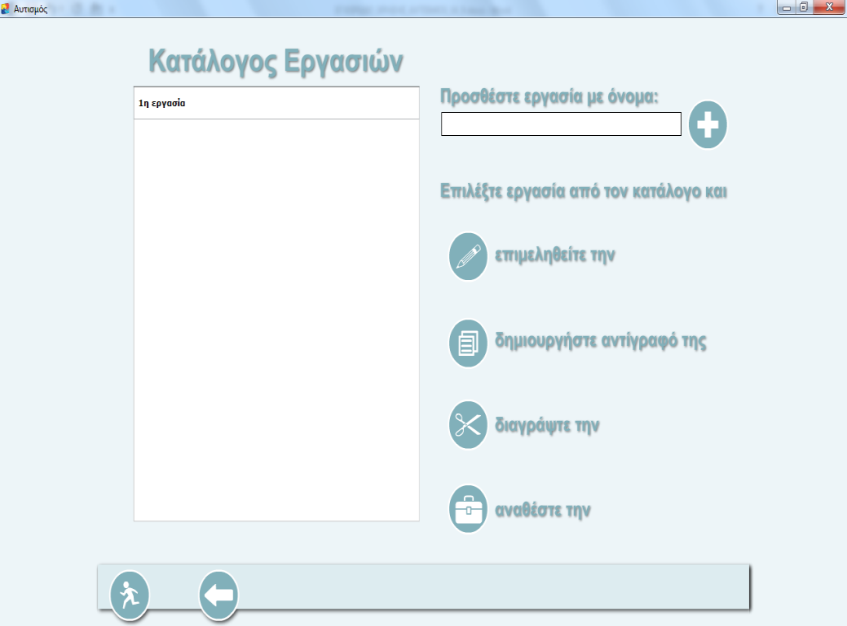 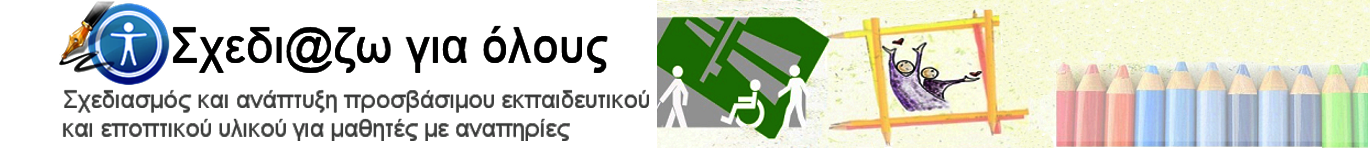 Περιβάλλον εκπαιδευτικού - Εκτυπώσεις
Ορισμός της μορφής με την οποία οι λέξεις θα εμφανιστούν.
Ορισμός του αν θα υπάρχει ή δεν θα υπάρχει λέξη στην απεικόνιση.
Ορισμός του αν θα υπάρχει πλαίσιο στην απεικόνιση.
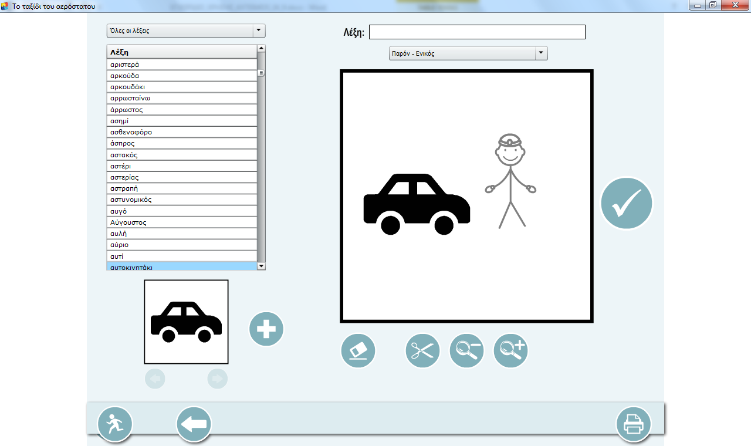 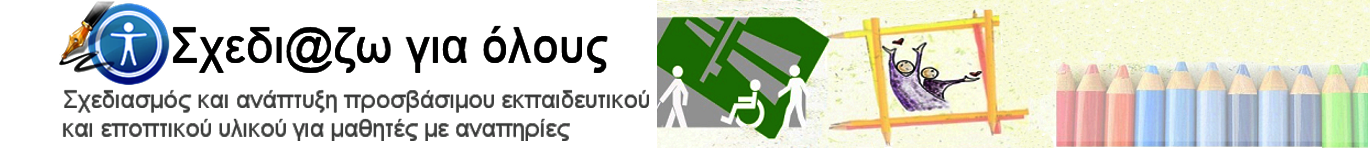 Περιβάλλον εκπαιδευτικού - Εκτυπώσεις
Ορισμός του αν η εκτύπωση θα είναι οριζόντια ή κατακόρυφη.
Ορισμός του αριθμού των λέξεων που θα έχει κάθε σελίδα.
Ένωση εικονογραμμάτων
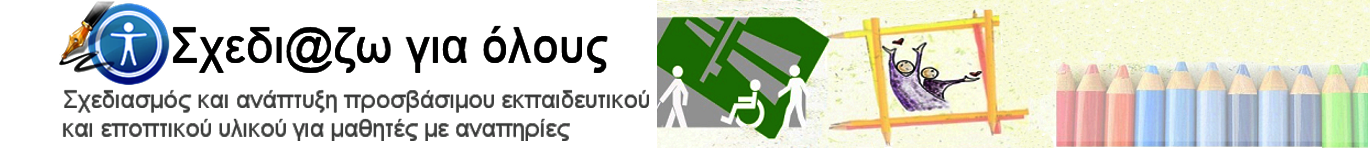 Περιβάλλον μαθητή
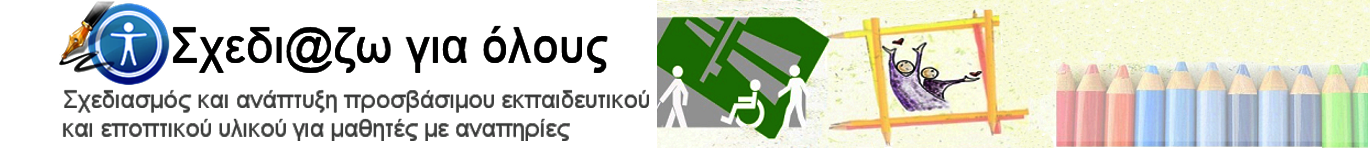 Δυνατότητες μαθητή

Ο μαθητής μπορεί να:
Δει το κείμενο ολόκληρο ή γραμμή-γραμμή.

Ακούσει το κείμενο.

Γράψει κάτω από τη κάθε γραμμή του κειμένου.
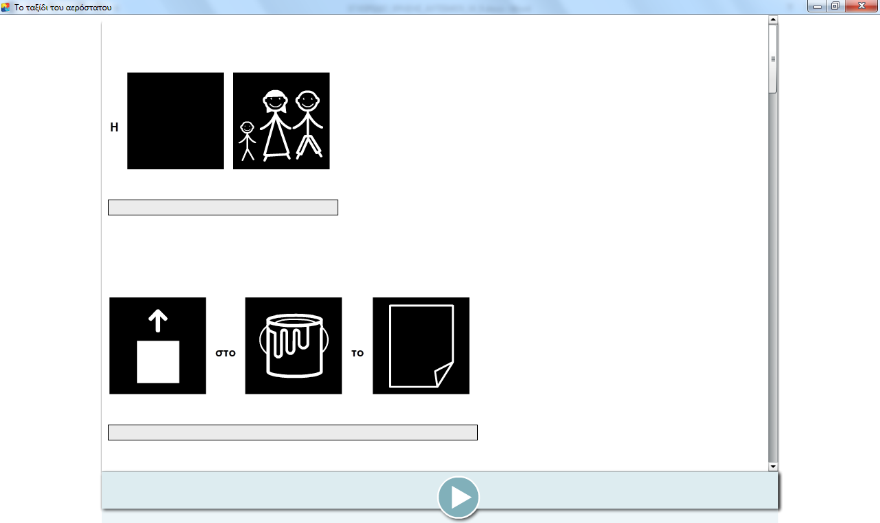 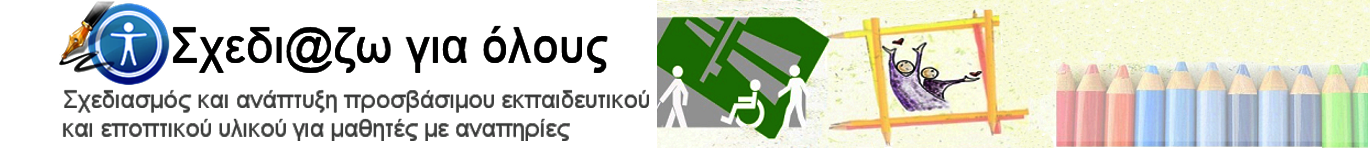 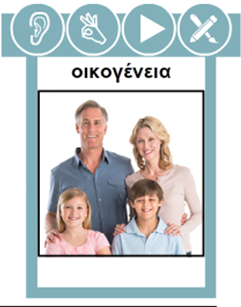 Δυνατότητες μαθητή

Ακούσει μουσική υπόκρουση.

Ασχοληθεί με τις ασκήσεις.
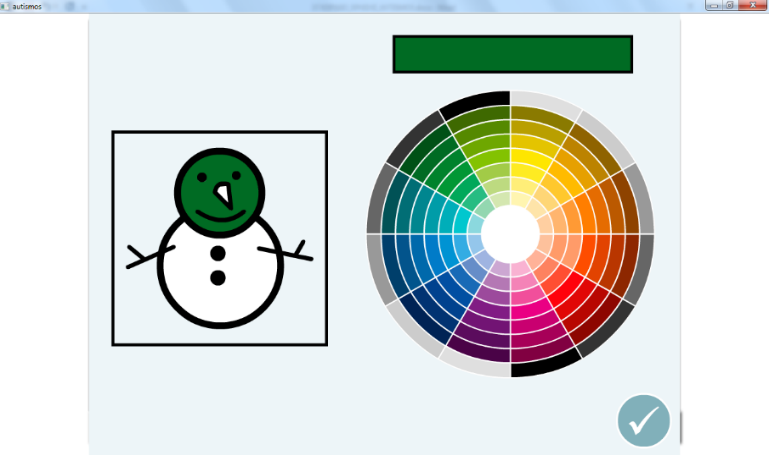 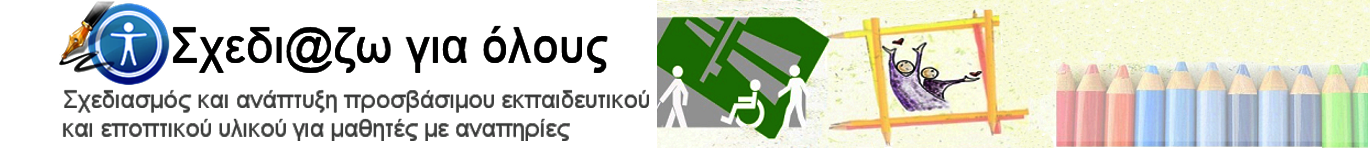 Περιβάλλον μαθητή

Επιβράβευση, οπτική και ηχητική, σε κάθε σωστή απάντηση και τελική επιβράβευση με την ολοκλήρωση της άσκησης.

Ανατροφοδότηση με επεξήγηση (όπου υπάρχει η δυνατότητα) σε κάθε λάθος απάντηση.
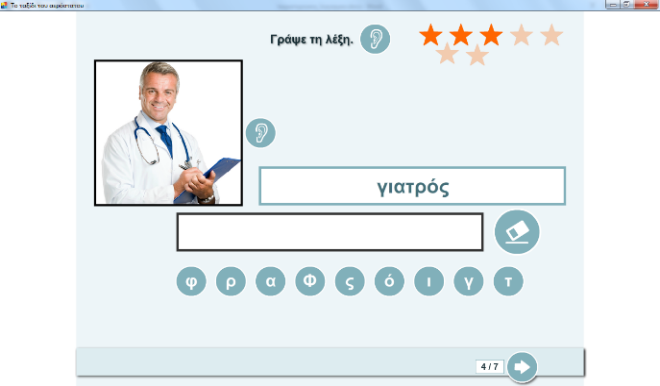 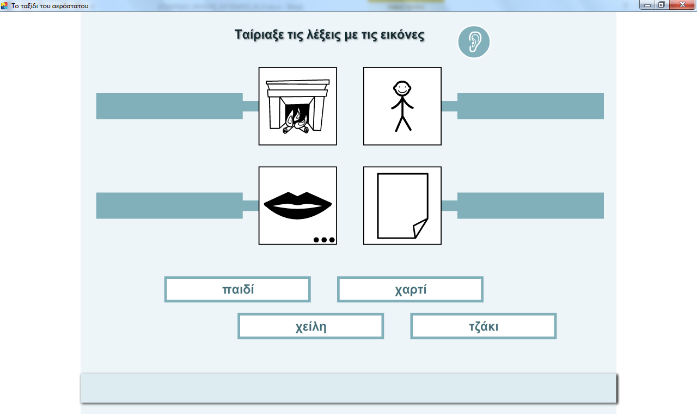 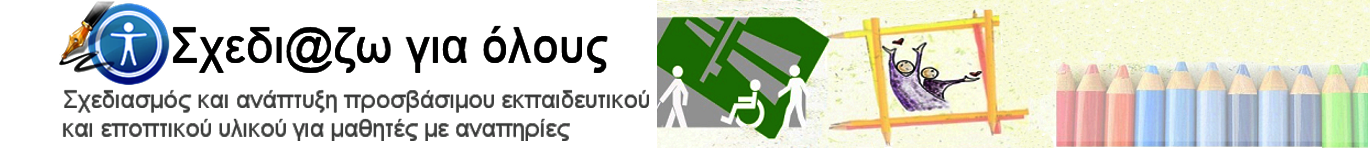 Περιβάλλον μαθητή

Εκφώνηση οδηγιών / στοιχείων της άσκησης.

Έλεγχος μετακίνησης (μπρος-πίσω) ανάμεσα στις ερωτήσεις μιας άσκησης.

 Διατήρηση ιστορικού ασκήσεων του μαθητή.
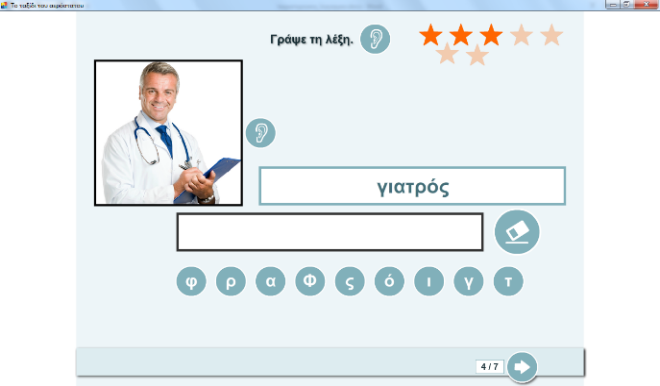 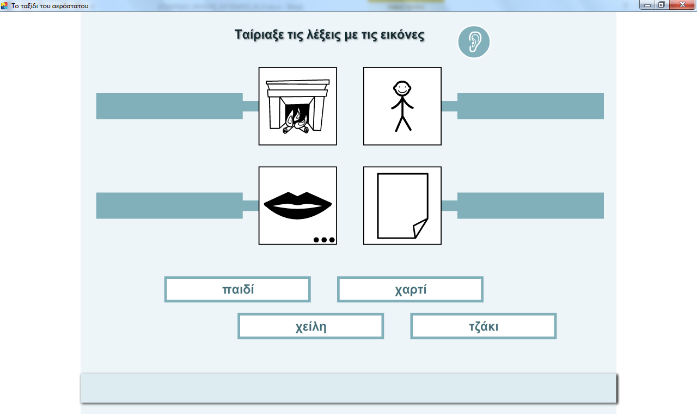 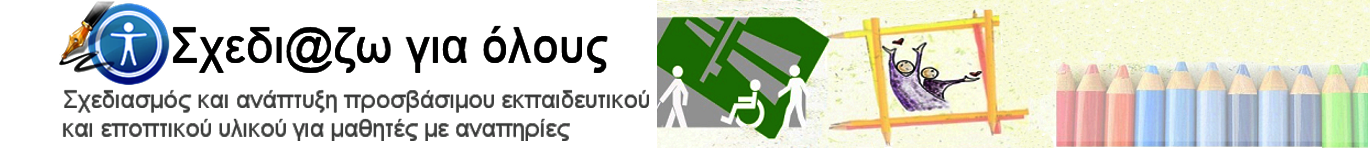 Κλείνοντας..

	Η επιστημονική ομάδα του ΙΕΠ αξίζει συγχαρητηρίων για την έρευνα που διεξήγαγε με αποτέλεσμα την αναλυτική καταγραφή των προδιαγραφών βάση των οποίων υλοποιήθηκε το παρόν περιβάλλον.

	Ελπίζουμε , η εκπαιδευτική κοινότητα να αξιοποιήσει το εργαλείο που δημιουργήσαμε ώστε να προκύψουν τα βέλτιστα μαθησιακά αποτελέσματα για τους μαθητές που θα έχουν την δυνατότητα να το χρησιμοποιήσουν.
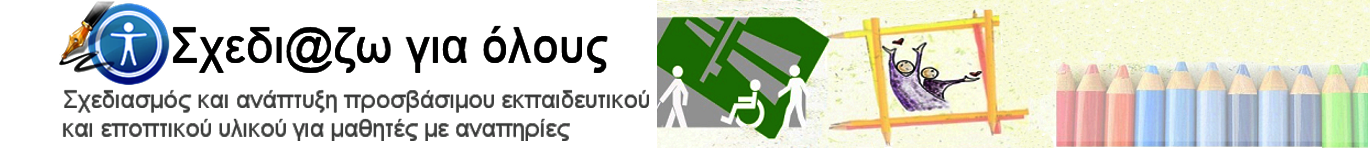 Ευχαριστώ
ΒΑΣΙΛΕΙΟΥ ΕΛΕΝΗ ΙΩΑΝΝΑ - ΔΕΦΙΓΓΟΥ ΓΕΩΡΓΙΑ
Αλεξανδρούπολη   19/10/2015                Επιμελητήριο Έβρου
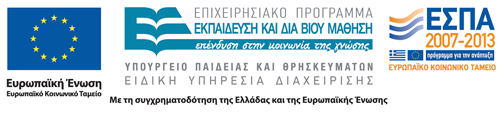 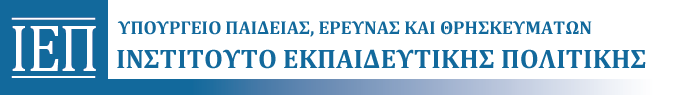